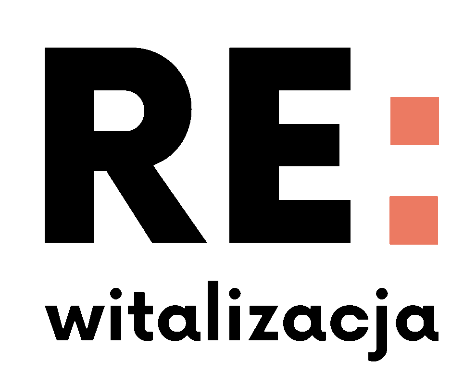 Konsultacje społeczne 
projektu uchwały 
w sprawie wyznaczenia 
obszaru zdegradowanego 
i obszaru rewitalizacji 
Gminy Miasta Reda
Wyniki delimitacji 
obszaru zdegradowanego i obszaru rewitalizacji na terenie Gminy Miasta Reda
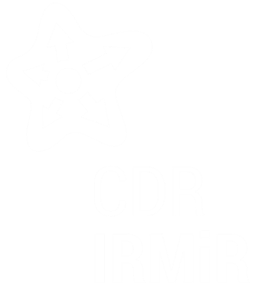 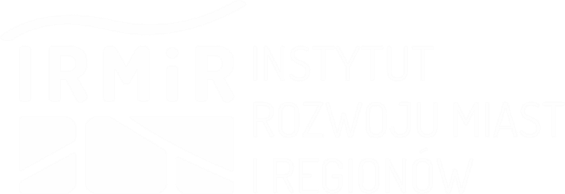 Reda, 03.04.2025 r.
Plan spotkania
Część I (g. 17.00-17.30) – Przywitanie zebranych i przedstawienie osób prowadzących spotkanie, omówienie wyników diagnozy delimitacyjnej
Część II (g. 17.30-18.30) – Dyskusja ogólna z pytaniami
Zakończenie spotkania g. 18.30
Czas: ok. 1,5 h
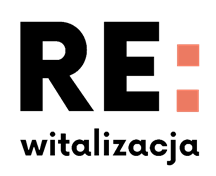 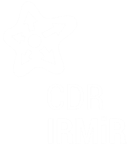 Część I - wprowadzenie
Rewitalizacja - podstawy
„Rewitalizacja stanowi proces wyprowadzania ze stanu kryzysowego obszarów zdegradowanych, prowadzony w sposób kompleksowy, poprzez zintegrowane działania na rzecz lokalnej społeczności, przestrzeni i gospodarki, skoncentrowane terytorialnie, prowadzone przez interesariuszy rewitalizacji na podstawie gminnego programu rewitalizacji.” 
Podstawowym sposobem prowadzenia rewitalizacji jest uchwalenie gminnego programu rewitalizacji, a następnie – realizowanie go.
Ta polityka rozwojowa ma charakter fakultatywny – gmina może, ale nie musi jej prowadzić. 
Od 1 stycznia 2024 r. jedyną podstawą realizacji przedsięwzięć rewitalizacyjnych w gminach jest gminny program rewitalizacji przyjęty uchwałą gminy zgodnie z wymogami wskazanymi w ustawie o rewitalizacji.
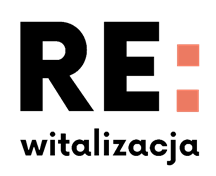 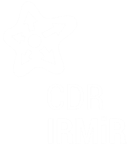 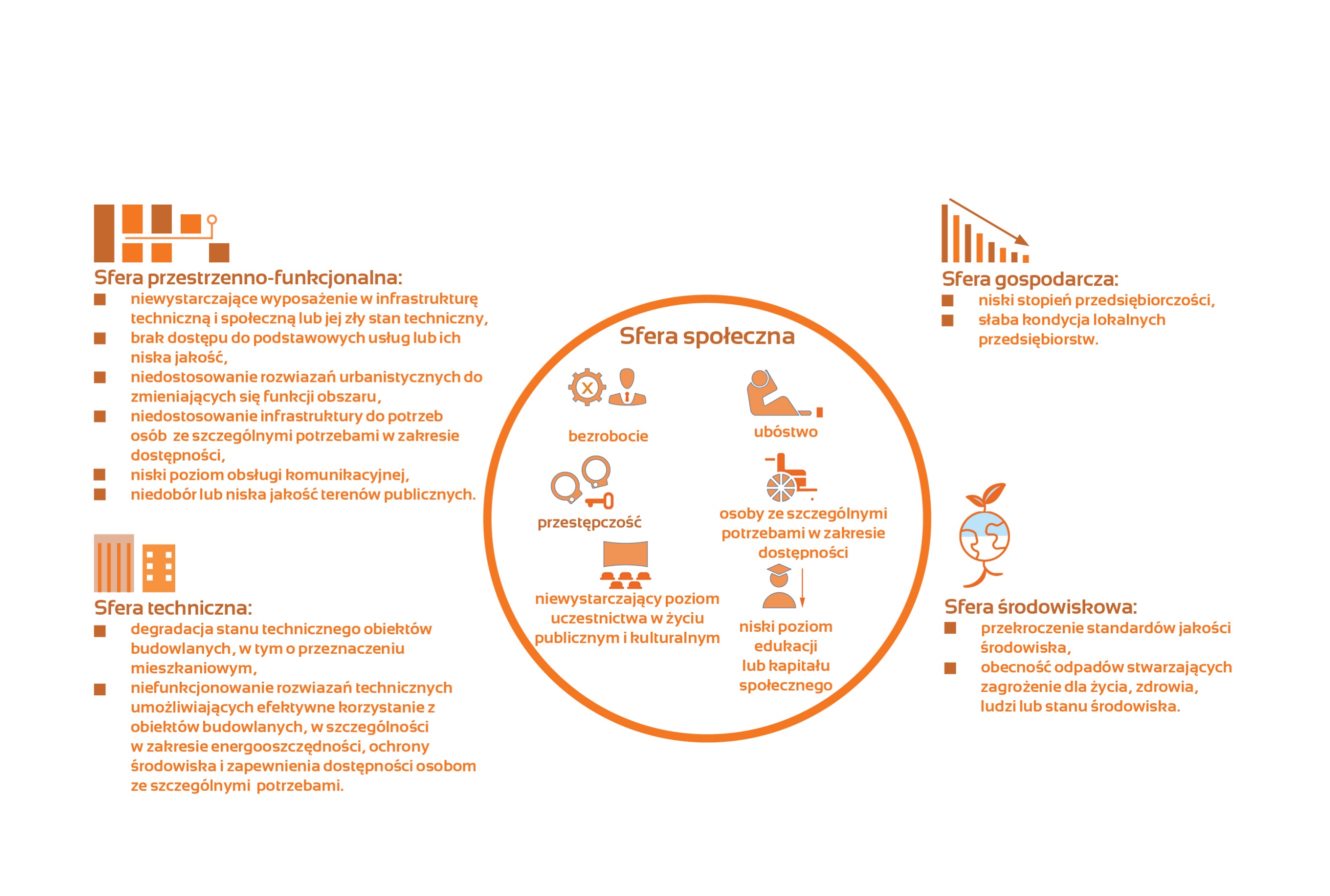 Czym jest obszar zdegradowany?
Źródło: Rewitalizacja warta zachodu. Praktyczny poradnik i dobre praktyki
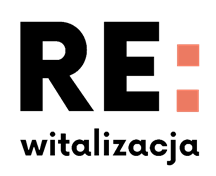 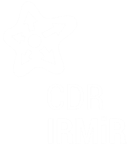 Czym jest obszar rewitalizacji?
Obszar, dla którego będzie sporządzany Gminny Program Rewitalizacji.

	Może stanowić całość lub część obszaru zdegradowanego – zależne od 	kryterium formalnego (<30% mieszkańców gminy, <20% powierzchni 	gminy.

   Cechuje się szczególną koncentracją negatywnych zjawisk.

   Z uwagi na istotne znaczenie dla rozwoju lokalnego, gmina chce 	prowadzić na nim rewitalizację.

   Może być podzielony na podobszary, w tym nieposiadające wspólnych 	granic.
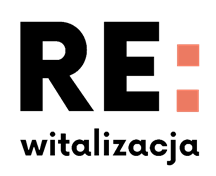 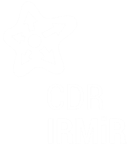 Podstawy prawne procesu rewitalizacji
Ustawa o rewitalizacji z dnia 9 października 2015 r. (t.j. Dz. U. z 2021 r. poz. 485 z późn. zm.)

Art. 8. ust. 1
W przypadku gdy gmina zamierza realizować zadania własne w zakresie rewitalizacji, rada gminy wyznacza, w drodze uchwały, z własnej inicjatywy albo na wniosek wójta, burmistrza albo prezydenta miasta, obszar zdegradowany i obszar rewitalizacji. 
Rada Gminy, podejmuje uchwały kolejno, zgodnie z przepisami ustawy o rewitalizacji:
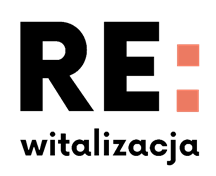 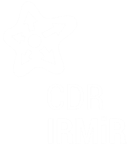 Gminny Program Rewitalizacji (GPR) – przyczyny i etapy opracowania
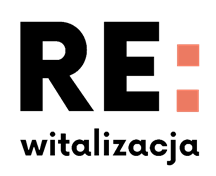 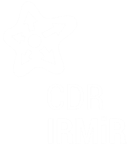 Przedmiot i cel konsultacji
Przedmiot konsultacji: 
Projekt uchwały w sprawie wyznaczenia obszaru zdegradowanego i obszaru rewitalizacji Gminy Miasta Reda
Diagnoza służąca wyznaczeniu obszaru zdegradowanego i obszaru rewitalizacji,
dostępne w BIP: https://bip.reda.pl/dokumenty/8898
na stronie internetowej Miasta Reda: https://miasto.reda.pl/2025/reda-rozmawia-o-rewitalizacji-przyjdz-na-spotkanie-do-biblioteki/
w punkcie obsługującym konsultacje społeczne: Biuro Obsługi Interesanta UM w Redzie
Cel konsultacji: zebranie od interesariuszy rewitalizacji uwag, opinii i propozycji dotyczących zasad wyznaczenia i przebiegu granic obszaru zdegradowanego i obszaru rewitalizacji w Redzie.
Termin: konsultacji/zbierania uwag:  12 marca – 16 kwietnia 2025 r.
Formy konsultacji:
Spotkanie otwarte w dniu 3 kwietnia 2025 r., godz. 17:00
Zbieranie uwag ustnych do protokołu,
Zbieranie uwag w postaci elektronicznej lub papierowej
Badanie ankietowe dotyczące opinii mieszkańców na temat proponowanych granic obszaru rewitalizacji.
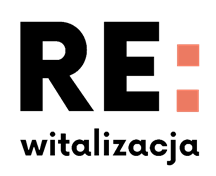 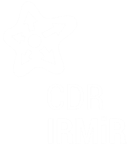 Formy konsultacji społecznych według ustawy o rewitalizacji
Zgodnie z art. 6, ust. 3. Formami konsultacji społecznych są:  
zbieranie uwag w postaci papierowej lub elektronicznej, w tym za pomocą środków komunikacji elektronicznej, w szczególności poczty elektronicznej lub formularzy zamieszczonych na stronie podmiotowej gminy w Biuletynie Informacji Publicznej; 
spotkania, debaty, warsztaty, spacery studyjne, ankiety, wywiady, wykorzystanie  grup przedstawicielskich lub zbieranie uwag ustnych. 
ust. 3a. Spotkania i debaty mogą być przeprowadzane również za pomocą środków porozumiewania się na odległość, zapewniających jednoczesną transmisję wizji i dźwięku. 
ust. 3b. Ankiety i wywiady mogą być przeprowadzane również za pomocą środków porozumiewania się na odległość. 
ust. 4. Konsultacje społeczne prowadzi się z wykorzystaniem formy, o której mowa w ust. 3 pkt 1, oraz co najmniej dwóch form, o których mowa w ust. 3 pkt 2.
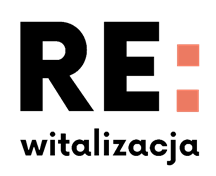 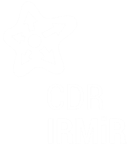 Projekt uchwały
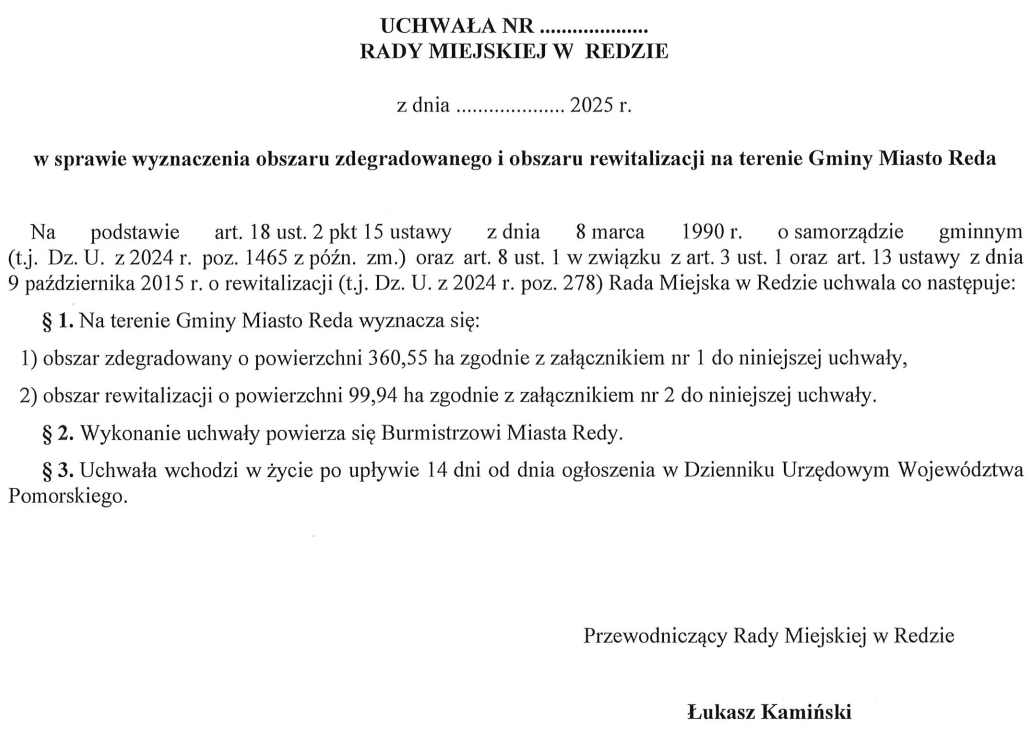 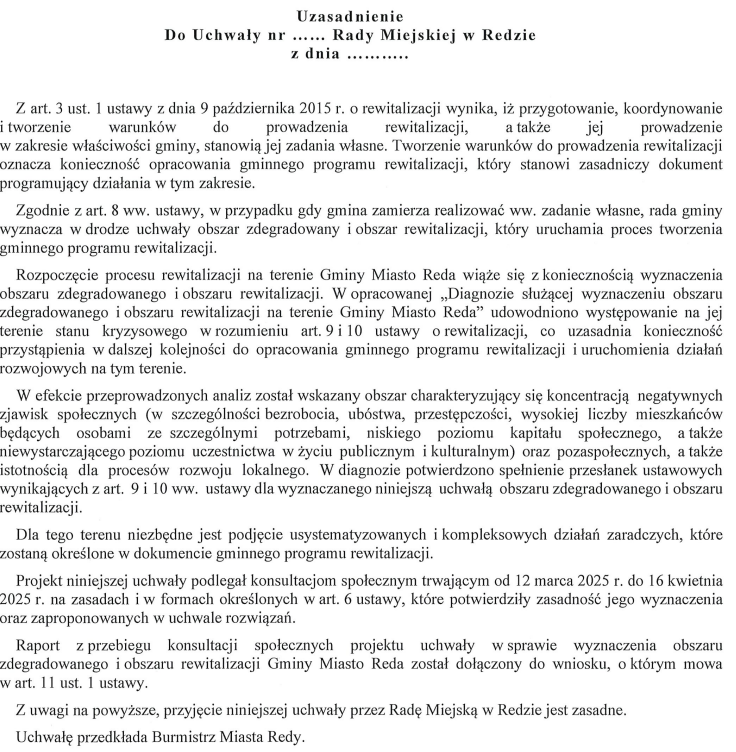 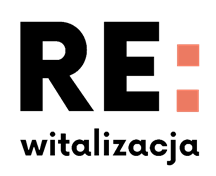 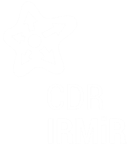 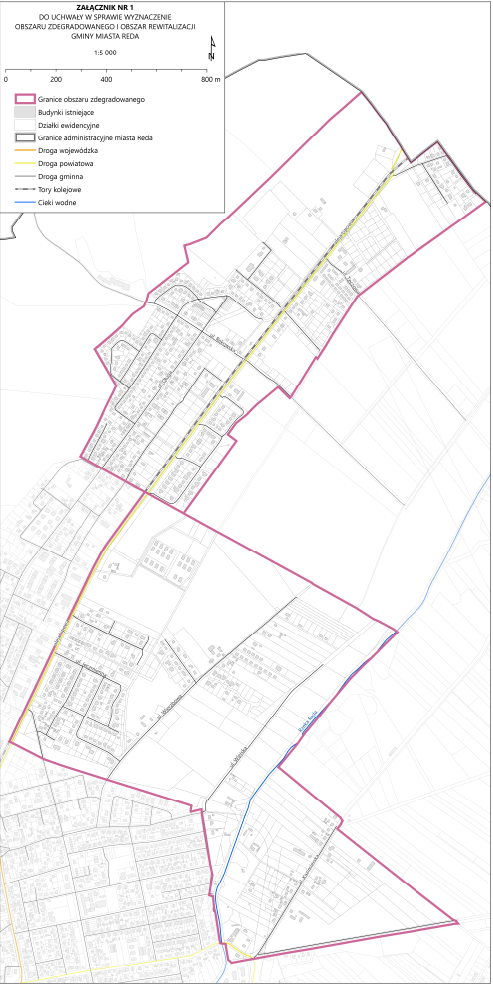 Projekt uchwały – załącznik nr 1
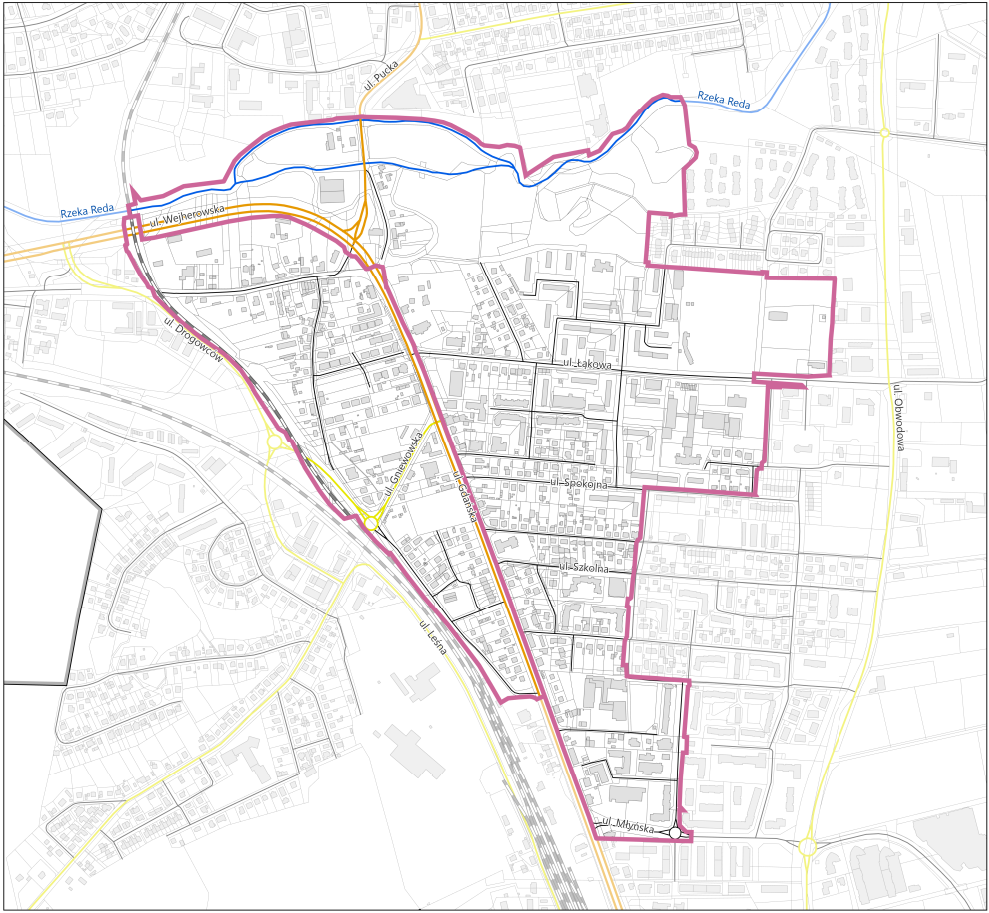 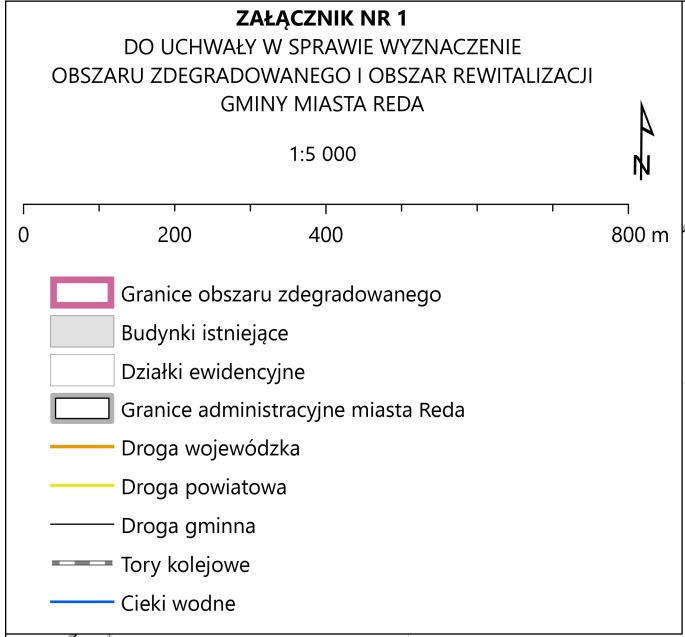 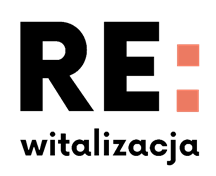 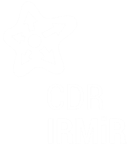 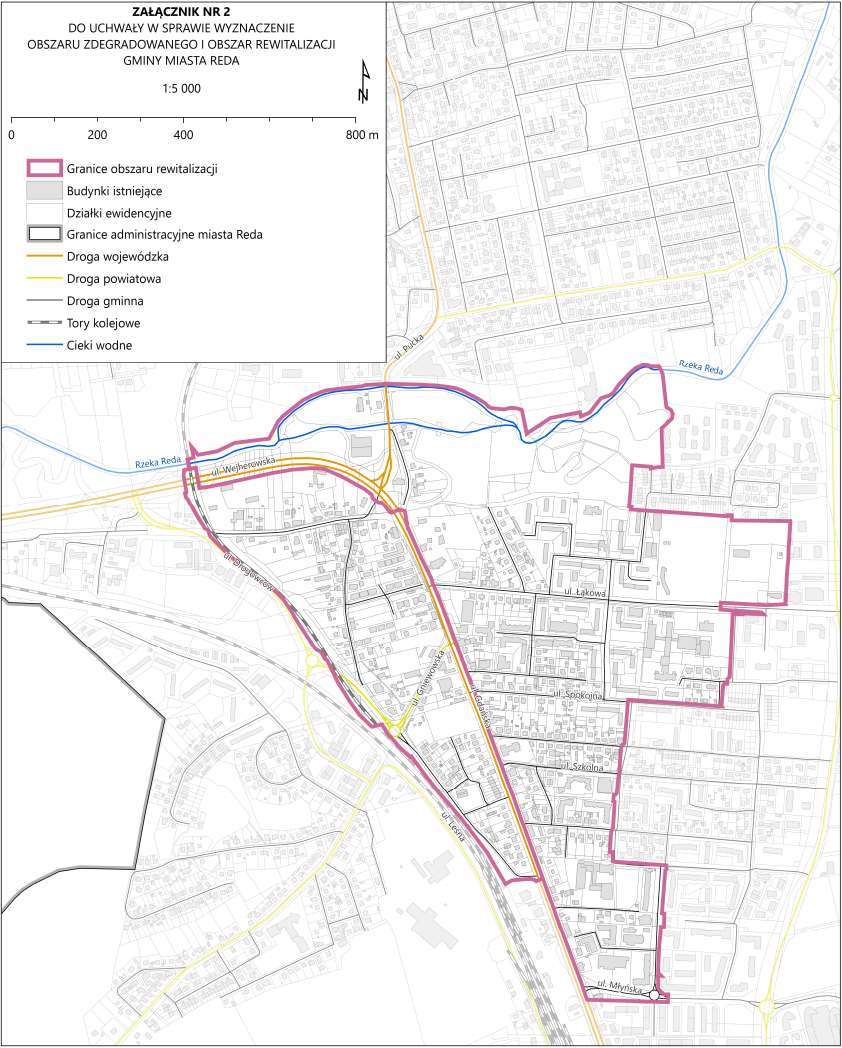 Projekt uchwały – załącznik nr 2
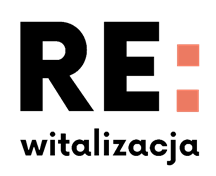 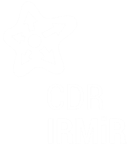 Część II – wyniki diagnozy
Uwarunkowania prawne
Ustawa o rewitalizacji z dnia 9 października 2015 r. m.in.:

Art. 4 ust. 1 
W celu opracowania diagnoz służących m.in. wyznaczeniu obszaru zdegradowanego i obszaru rewitalizacji, burmistrz miasta prowadzi analizy, w których wykorzystuje obiektywne i weryfikowalne mierniki i metody badawcze dostosowane do lokalnych uwarunkowań.

Art. 9 ust. 1
Jako obszar zdegradowany można wyznaczyć obszar gminy znajdujący się w stanie kryzysowym z powodu koncentracji negatywnych zjawisk społecznych, w przypadku współwystępowania na nim negatywnych zjawisk: gospodarczych, środowiskowych, przestrzenno-funkcjonalnych lub technicznych.

Art. 10 ust. 1
Jako obszar rewitalizacji wyznacza się całość lub część obszaru zdegradowanego, cechującą się szczególną koncentracją negatywnych zjawisk, o których mowa w art. 9 ust. 1, na którym z uwagi na istotne znaczenie dla rozwoju lokalnego gmina zamierza prowadzić rewitalizację.

Art. 10 ust. 2
Obszar rewitalizacji nie może być większy niż 20% powierzchni gminy oraz zamieszkały przez więcej niż 30% liczby mieszkańców gminy
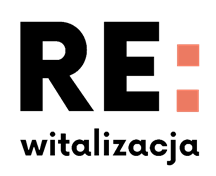 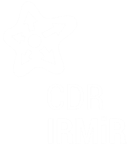 Metodyka
Obiektywne i weryfikowalne mierniki i metody badawcze

Metoda: diagnoza zróżnicowania wewnątrzmiejskiego
Podział miasta na 13 jednostki – 12 zamieszkałych + 1 niezamieszkała
Zestaw 28 wskaźników w 5 sferach: społecznej (13), gospodarczej (4), środowiskowej (2), przestrzenno-funkcjonalnej (5) i technicznej (4)

Zakres przestrzenny: obszar miasta w granicach administracyjnych

Zakres czasowy:
diagnoza ogólna: dane z lat 2019-2023,
diagnoza zróżnicowania wewnątrzmiejskiego: dane aktualne na 31.12.2023 r.

Źródła danych:
poszczególne wydziały/biura Urzędu Miasta,
MOPS w Redzie,
PUP w Wejherowie,
Powiatowa Komenda Policji w Wejherowie Komisariat Policji w Redzie,
Bank Danych Lokalnych Głównego Urzędu Statystycznego,
Inne
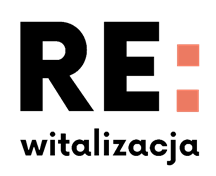 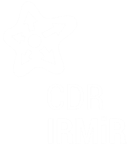 Podział miasta na jednostki
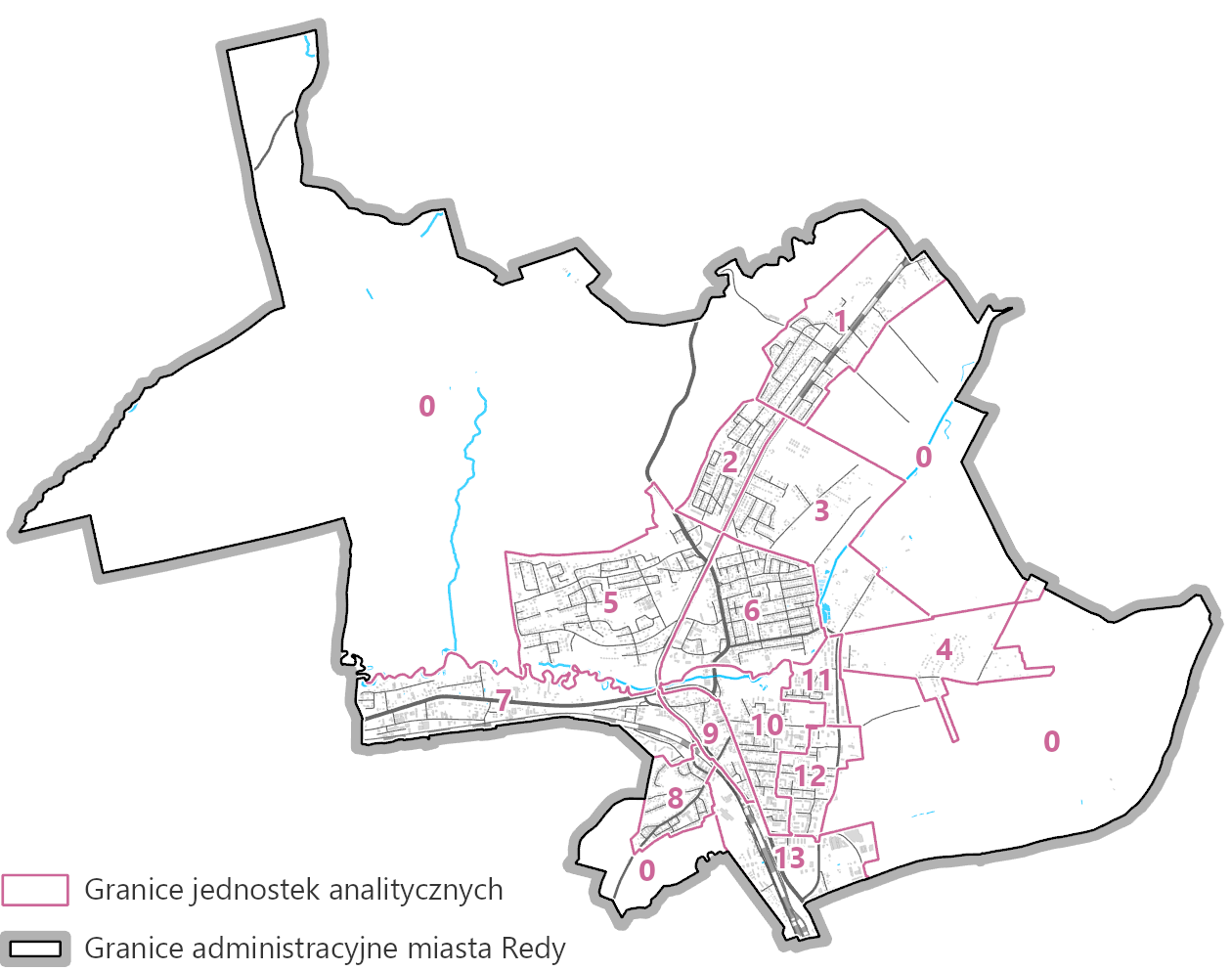 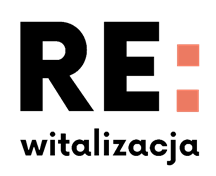 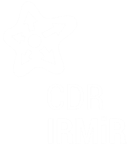 Analiza wskaźnikowa – sfera społeczna
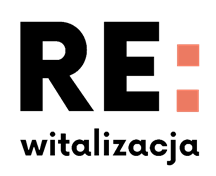 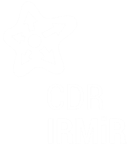 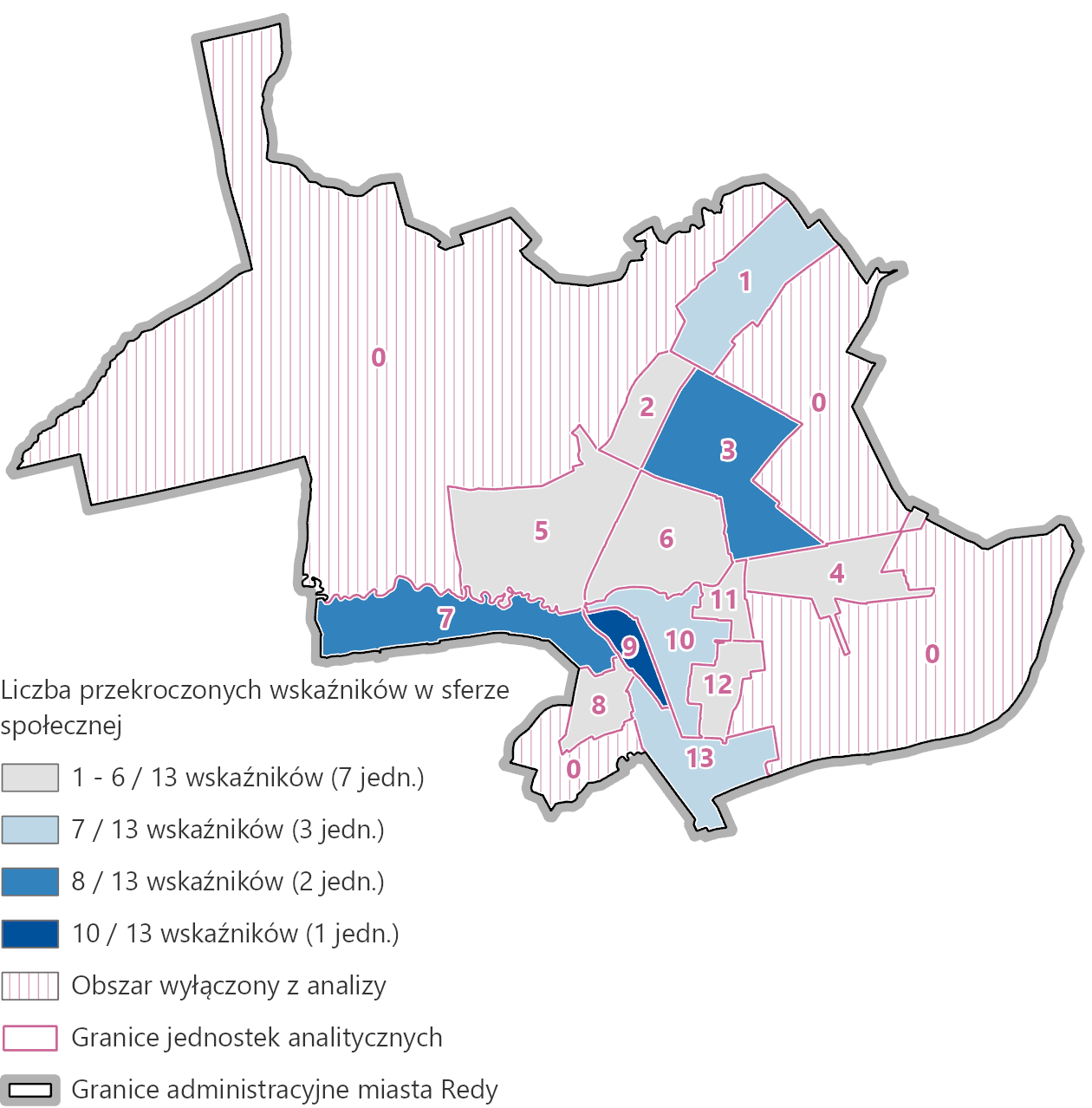 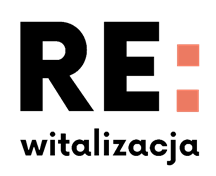 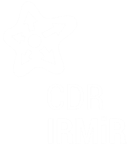 Analiza wskaźnikowa – pozostałe sfery
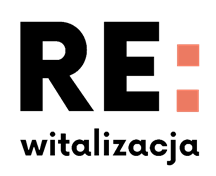 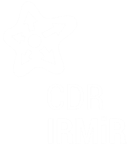 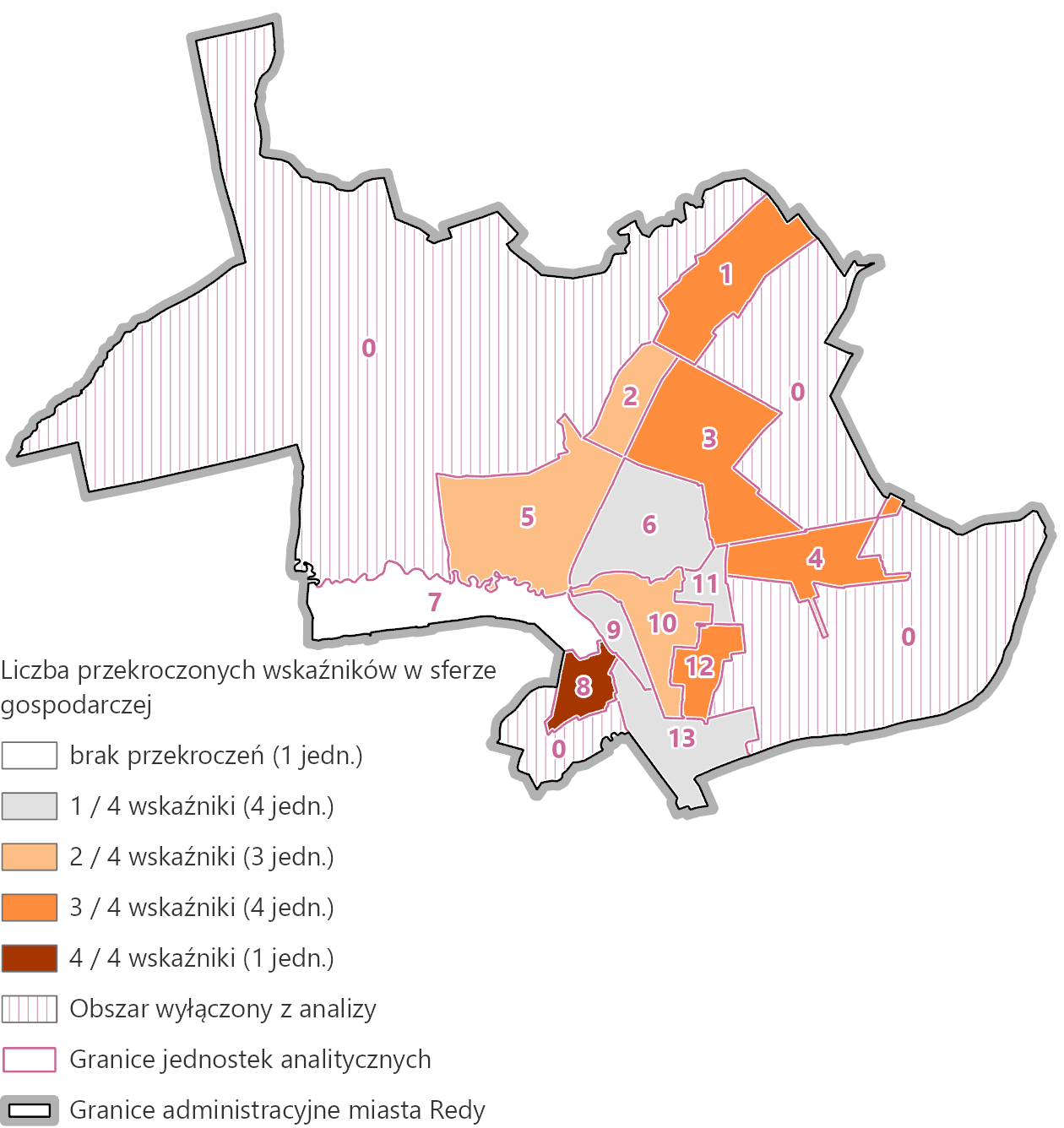 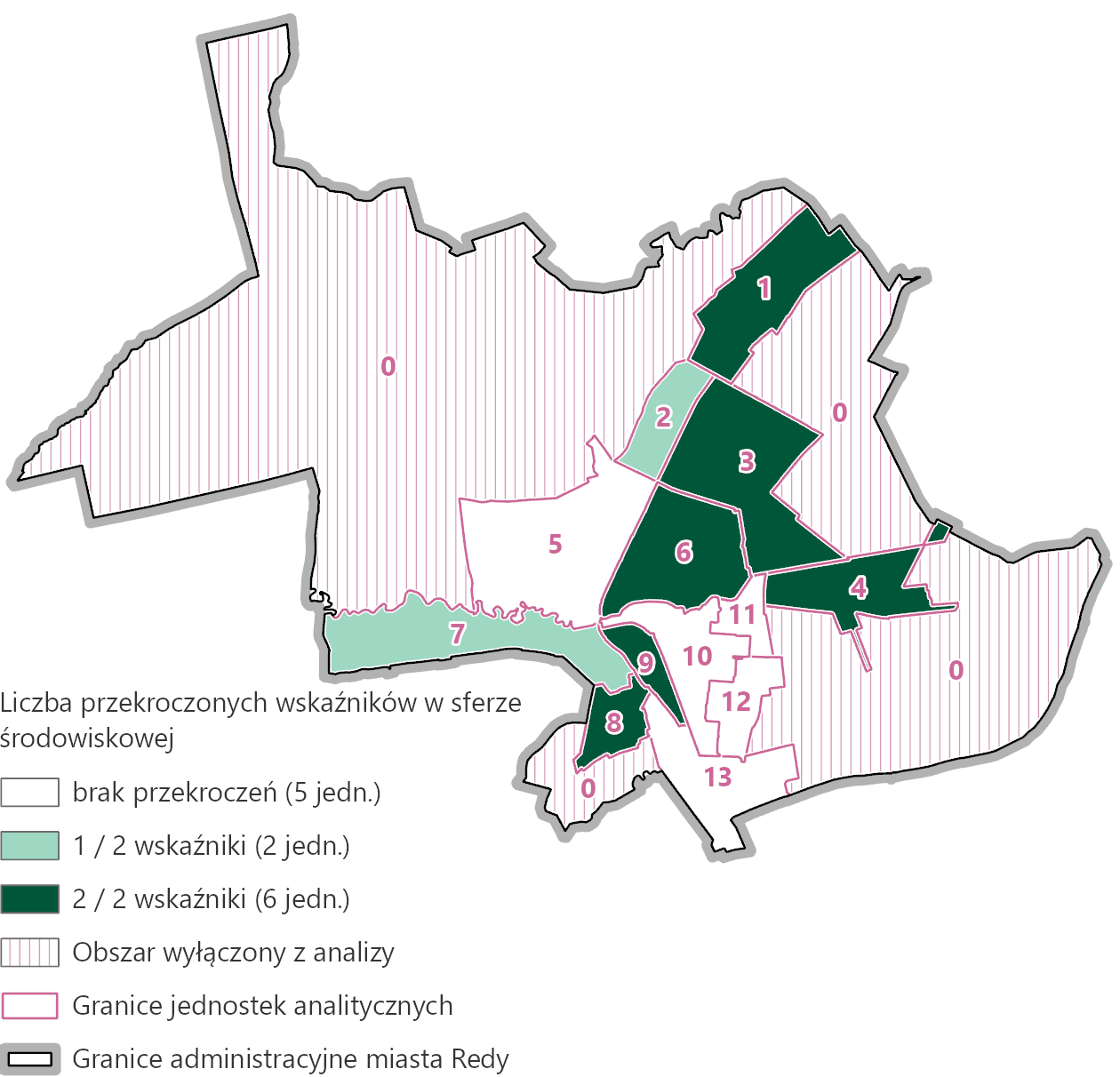 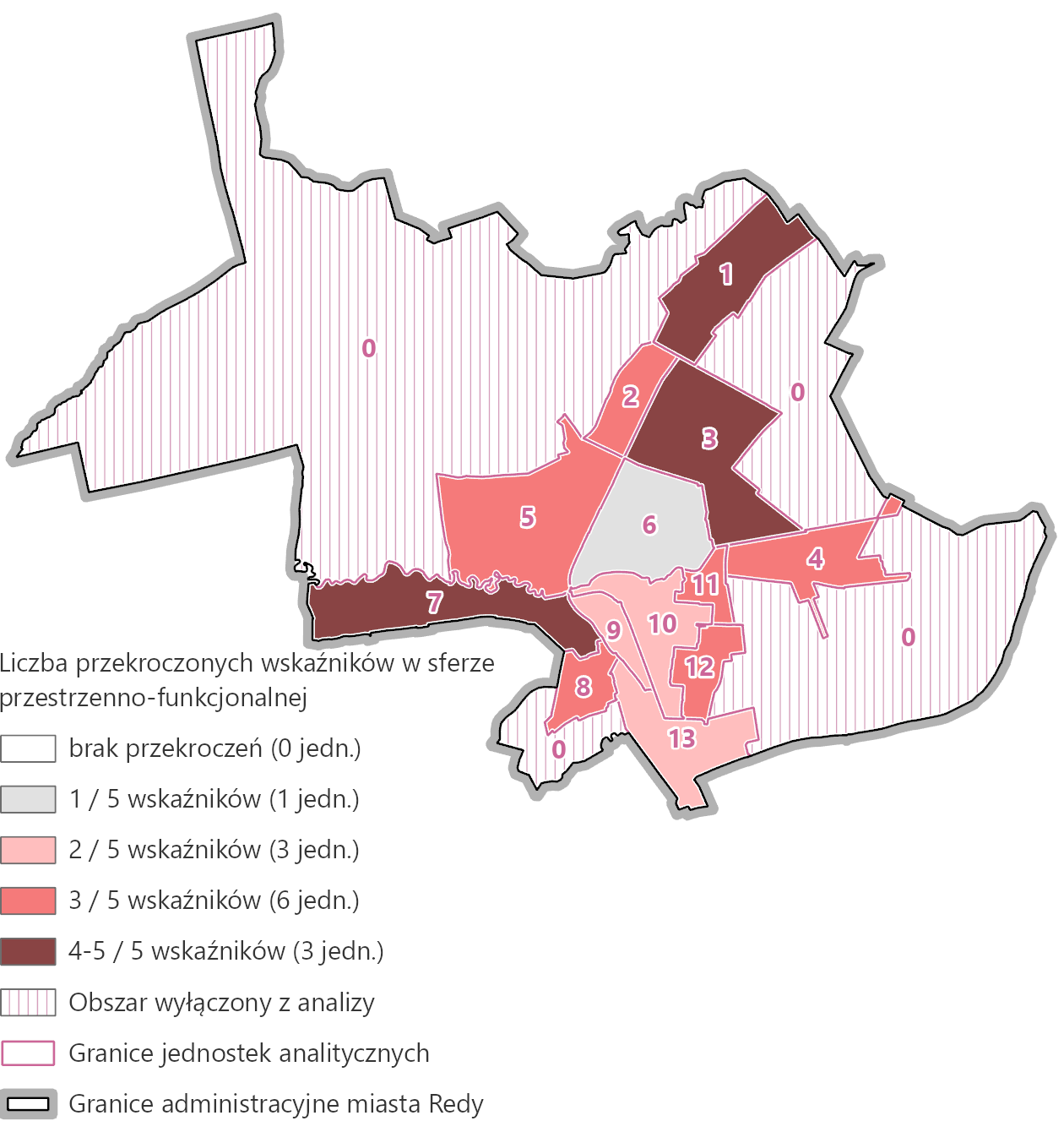 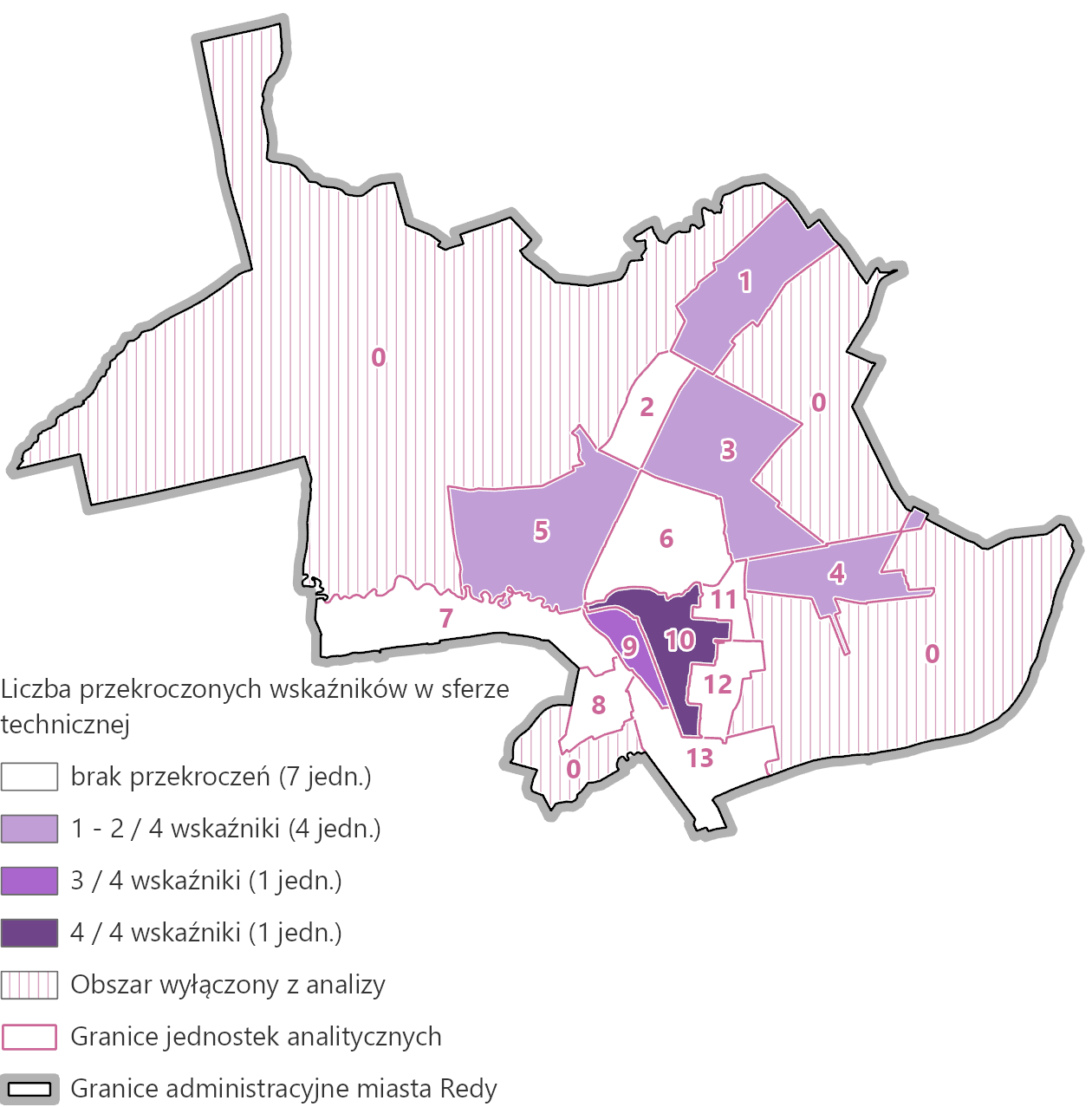 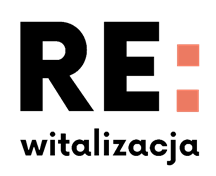 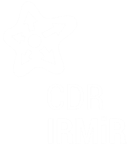 Kryteria delimitacji obszaru zdegradowanego
Co najmniej 7 negatywnych zjawisk w sferze społecznej

Co najmniej 8 negatywnych zjawisk w pozostałych sferach
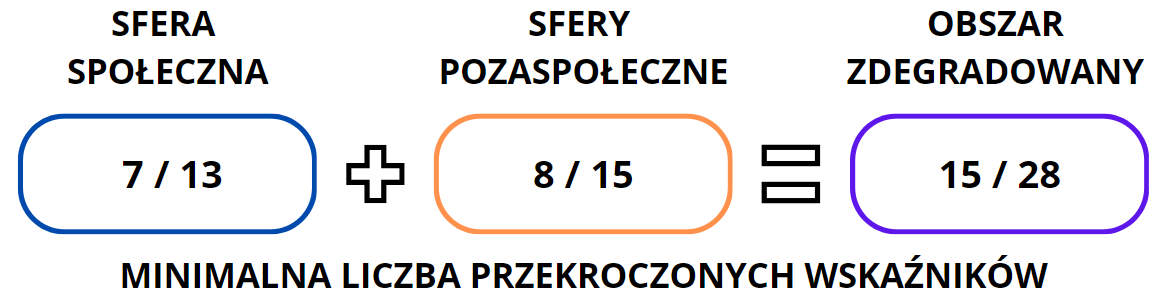 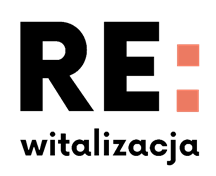 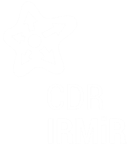 Obszar zdegradowany
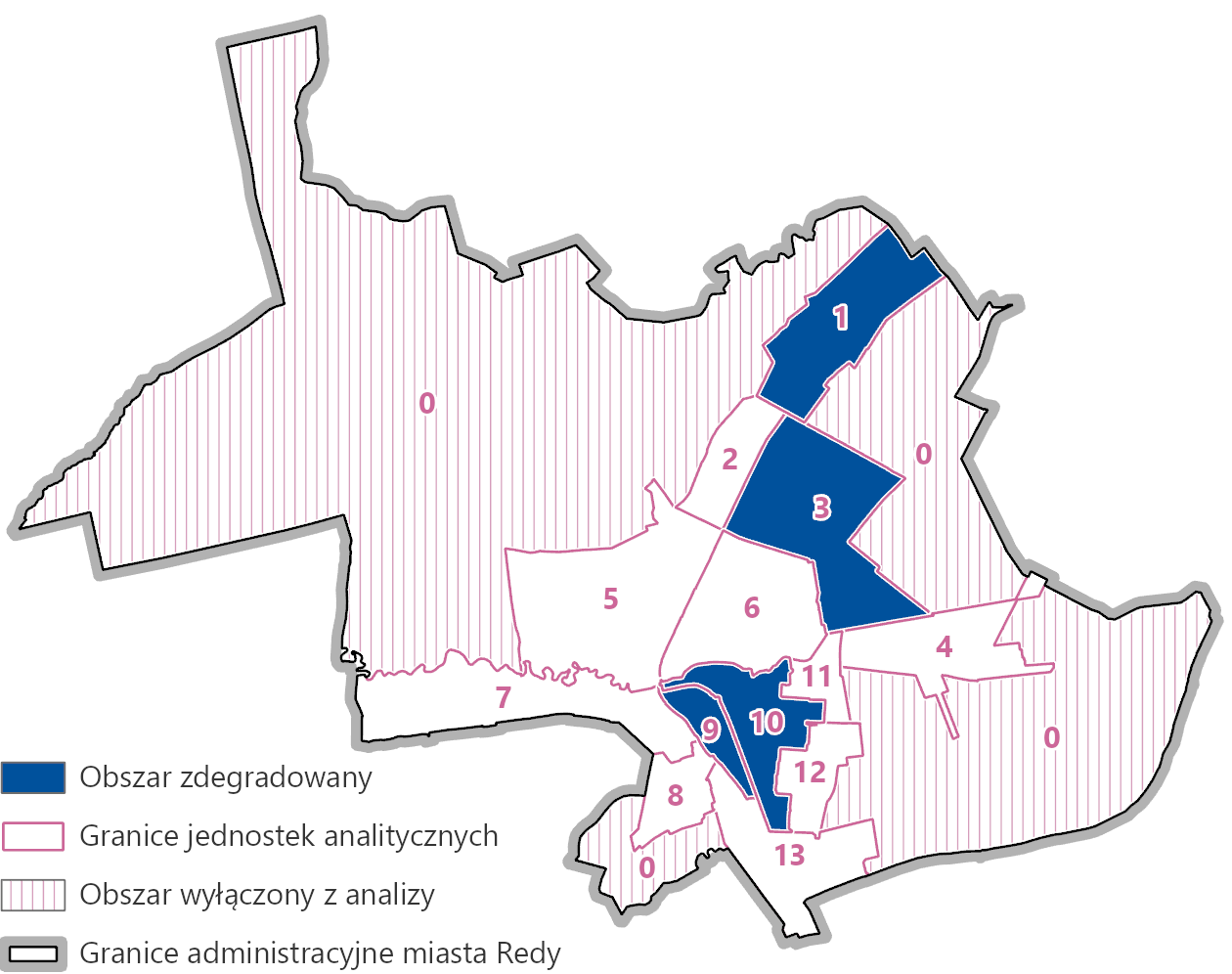 10,78% powierzchni miasta 30,62% mieszkańców
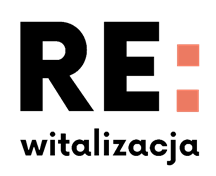 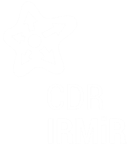 Kryteria delimitacji obszaru rewitalizacji
Szczególna koncentracja zjawisk kryzysowych

Istotność dla polityki rozwoju lokalnego
Strategia Rozwoju Gminy Miasta Reda do 2030 roku
Studium uwarunkowań i kierunków zagospodarowania terenu
Obecne funkcje obszaru
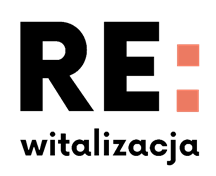 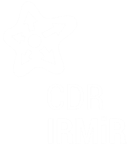 Obszar rewitalizacji
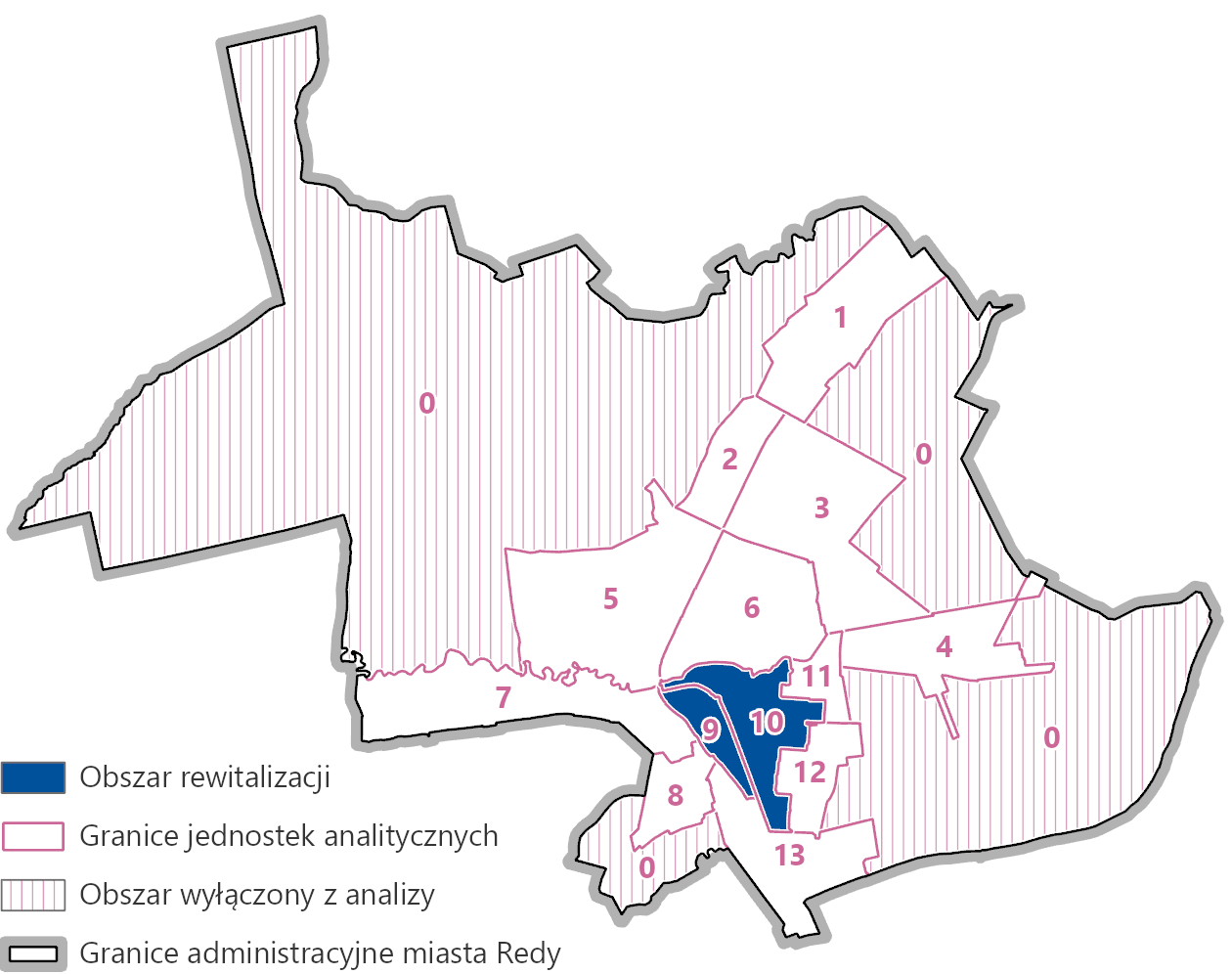 2,99% powierzchni miasta20,55% mieszkańców
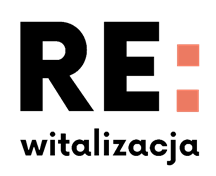 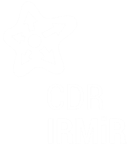 Dziękujemy za uwagę
?
?
?
?
?
?
?
Zapraszamy do zadawania pytań
?
?
?
?
?
?
?
?
Część III - Dyskusja
?
Zasady dyskusji
Chęć wypowiedzi zgłasza się przez podniesienie ręki – nie przerywa się wypowiedzi innych osób.
Głosu udziela osoba moderująca dyskusję w kolejności, w jakiej zgłaszały się osoby chętne do wypowiedzi.
Wypowiedź nie może przekroczyć 2 min., jeśli będzie trwać dłużej moderator ma prawo odebrać głos osobie mówiącej.
Po zadaniu pytania/wyrażeniu opinii odpowiedzi udzielają przedstawiciele IRMiR i/lub UM.
W przypadku dużej liczby osób chętnych do udziału w dyskusji jedna osoba może zabrać głos tylko jeden raz.
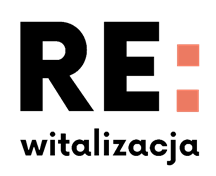 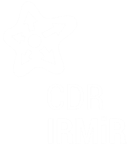